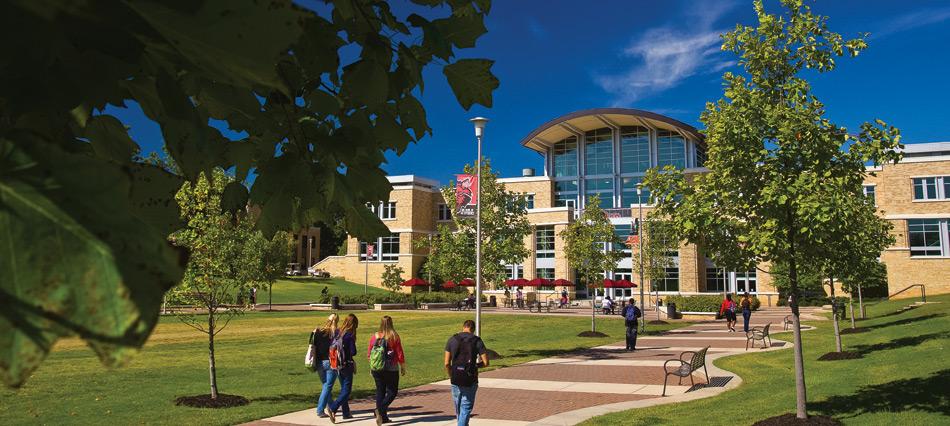 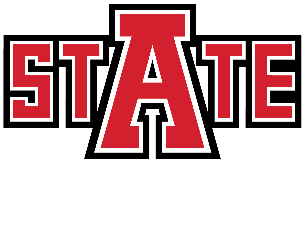 Comparing Compositions:  A Study of the Rigors of the Researched Argument as Taught in the Concurrent Enrollment and Traditional First Year Composition Courses at A-State
Presented By:                                                                       Kerri L. Bennett & Barbara S. DoyleMarch 13, 2019
AState.edu
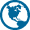 /ArkansasState
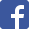 @ArkansasState
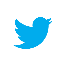 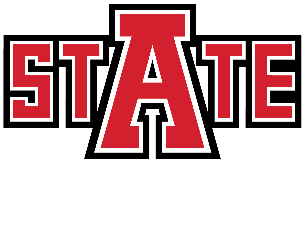 Initial Study
Comparison study conducted in partnership between Concurrent     Enrollment Program and the Department of English.
Investigation sought to ensure that Current Enrollment Program   students develop equivalent composition skill sets to their    on-campus cohorts.
Investigation sought  to ensure concurrent students are well   prepared to make the transition in communication skill sets from the    high school to the collegiate rhetorical environment.
AState.edu
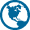 /ArkansasState
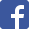 @ArkansasState
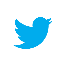 Methodology
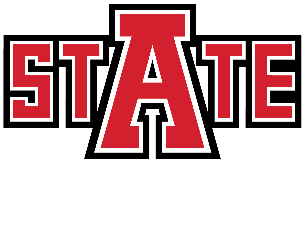 Original plan was to sample 20% of both the concurrent enrollment    Composition II student artifacts and 20% of the A-State traditional and    online Composition II student artifacts as submitted to the Assessment    Repository during the Spring 2018 semester.
Raters were trained and normed on application of a standard 4-point    rubric prior to beginning the task of rating.
Data analysis was conducted.
AState.edu
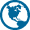 /ArkansasState
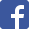 @ArkansasState
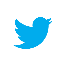 Data Analysis
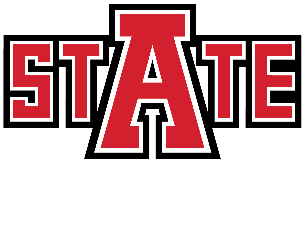 Fours areas of performance were rated.
Content & Thesis
Organization & Coherence
Style & Mechanics
MLA Formatting


A scale of 4 -1 was used to rate individual artifacts for each rubric component, with 4 being the highest rating.
AState.edu
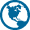 /ArkansasState
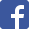 @ArkansasState
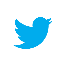 Data Interpretation
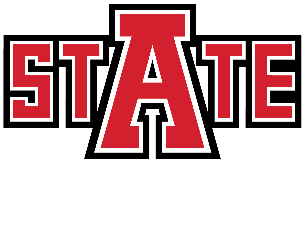 Content & Thesis
AState.edu
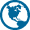 /ArkansasState
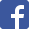 @ArkansasState
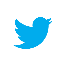 Data Interpretation
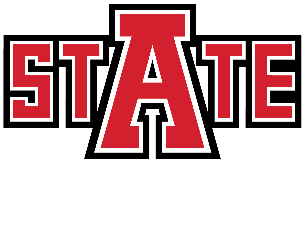 Organization & Coherence
AState.edu
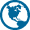 /ArkansasState
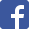 @ArkansasState
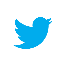 Data Interpretation
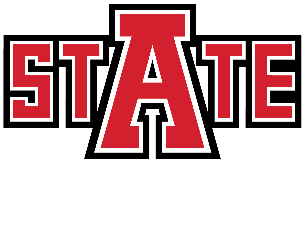 Style & Mechanics
AState.edu
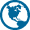 /ArkansasState
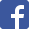 @ArkansasState
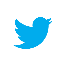 Data Interpretation
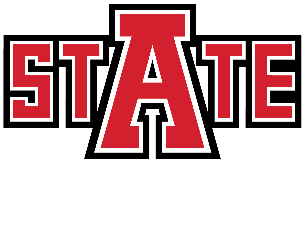 MLA 8 Formatting
AState.edu
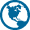 /ArkansasState
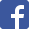 @ArkansasState
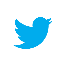 Now Where?
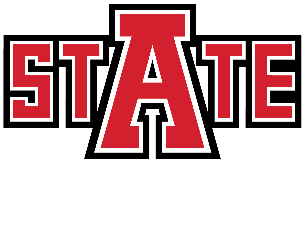 Application for FRAC Grant submitted
Replication of previous study – Summer 2019	
Larger sample size
Additional raters
Results being used to inform future professional development for     concurrent instructors
Pedagogical methods reviewed & revised
Proposals submitted for national conference presentation
AState.edu
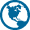 /ArkansasState
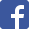 @ArkansasState
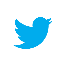